TOÁN 1
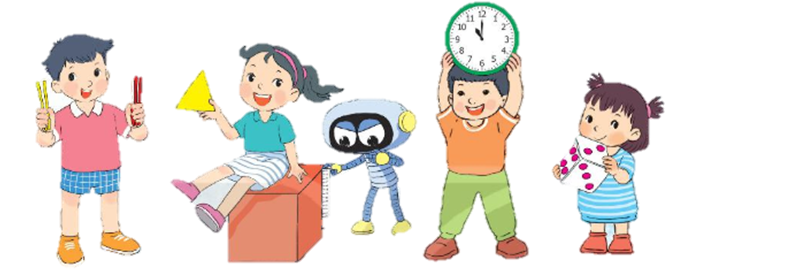 Khởi động
[Speaker Notes: HS khởi động theo nhịp điệu bài hát]
LÀM QUEN VỚI PHÉP CỘNG – DẤU CỘNG
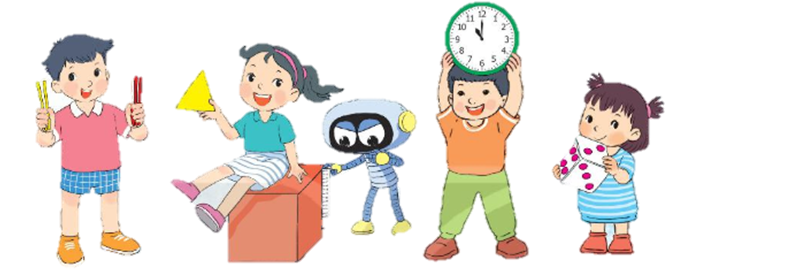 Sách Toán_trang 32
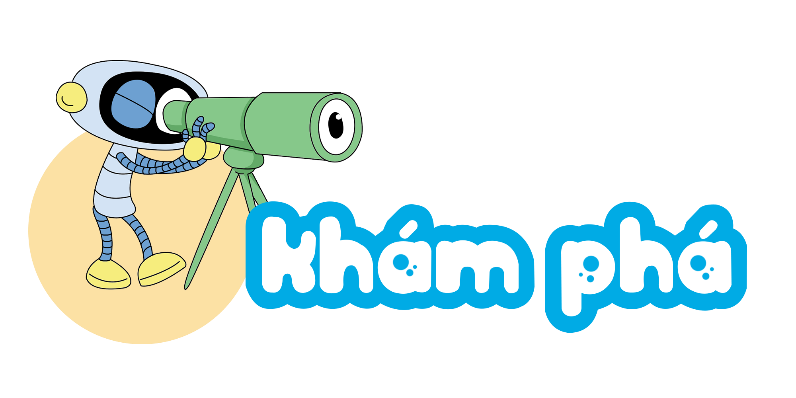 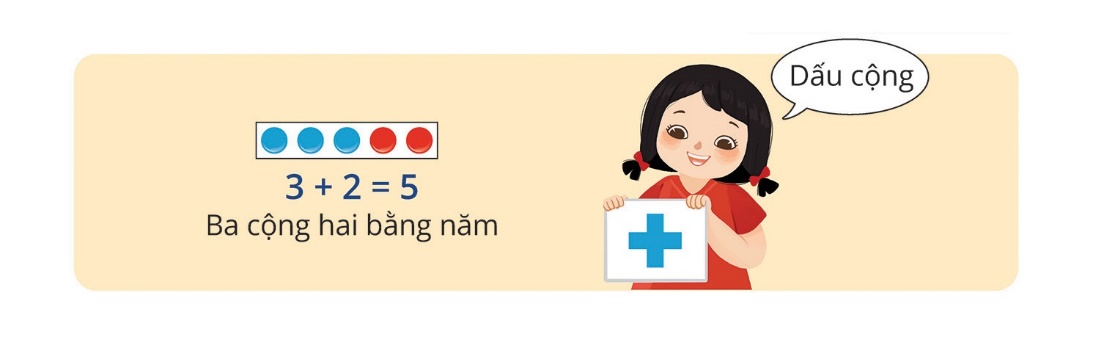 ?
Đếm số cá ở mỗi bể và ở cả hai bể.
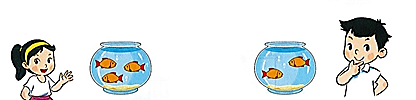 Mai có:
Nam có:
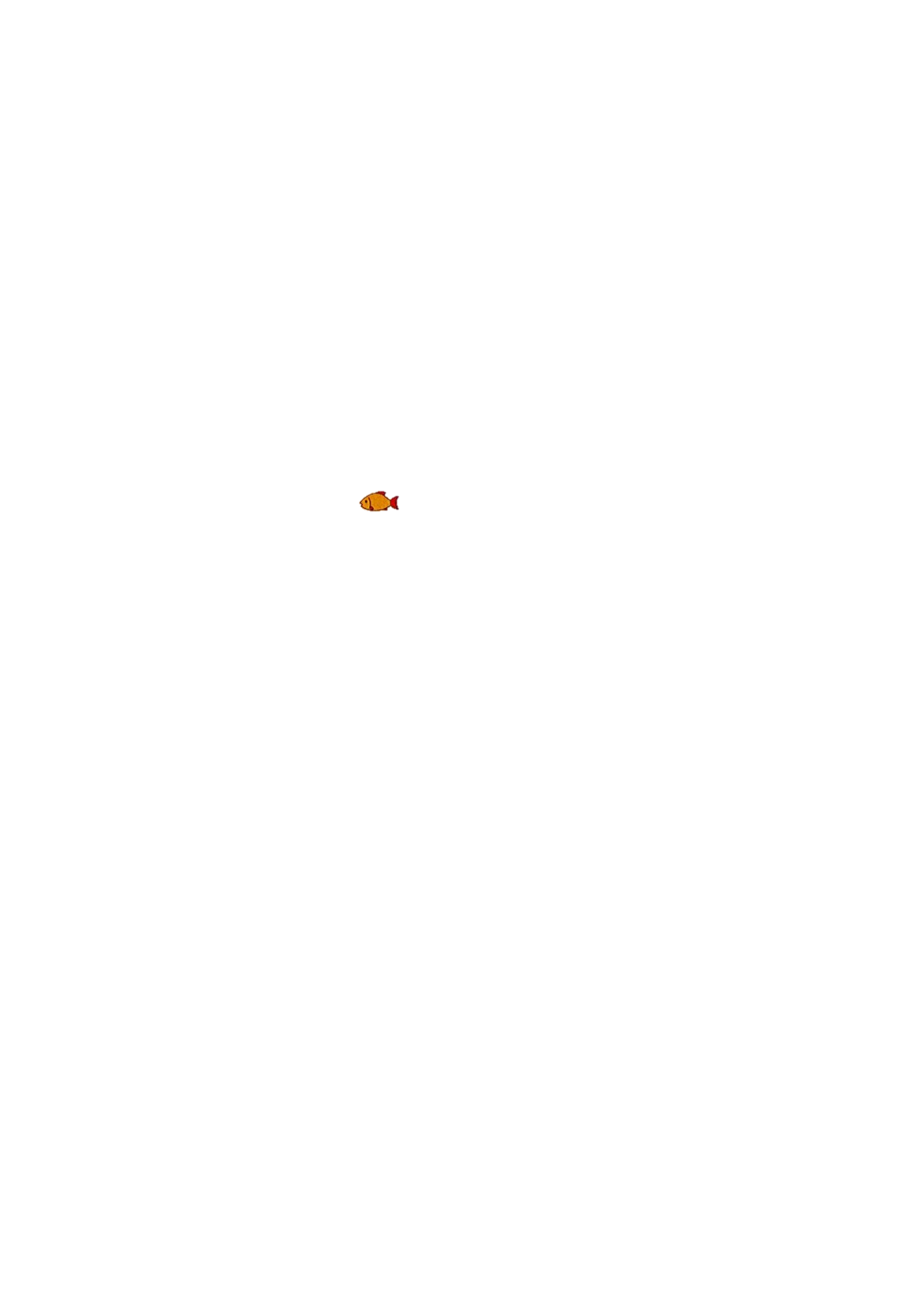 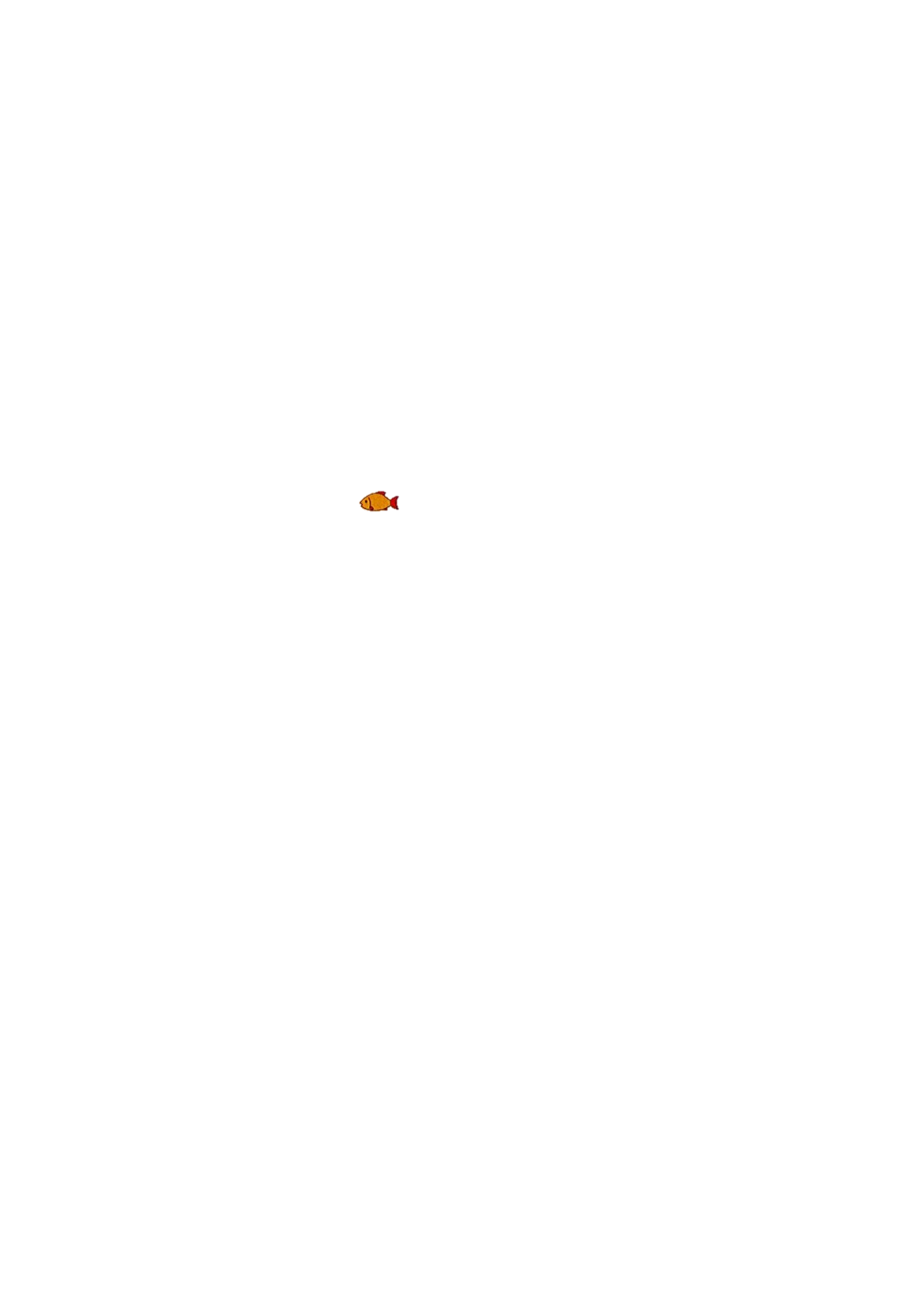 ?
3
?
2
và
được
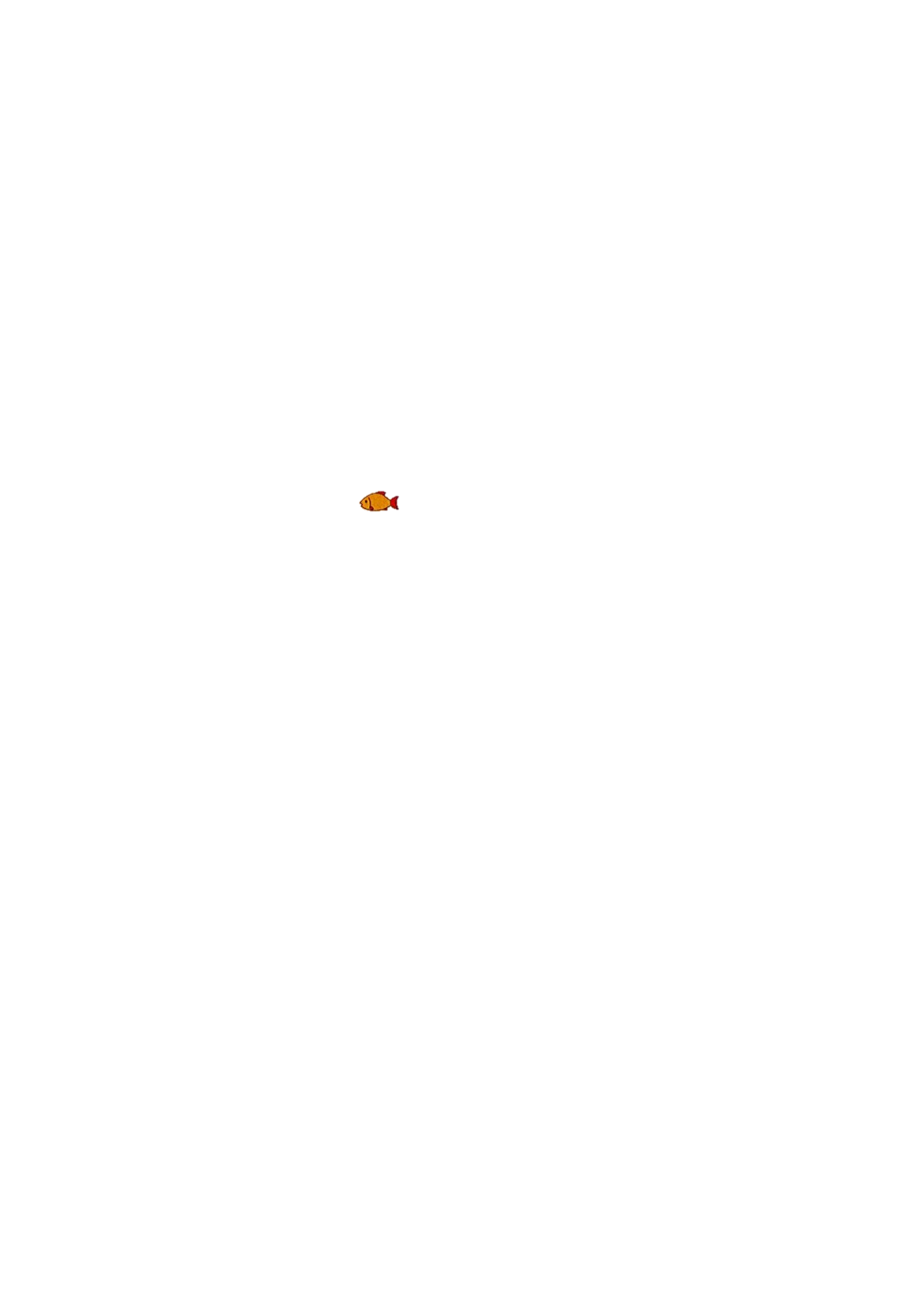 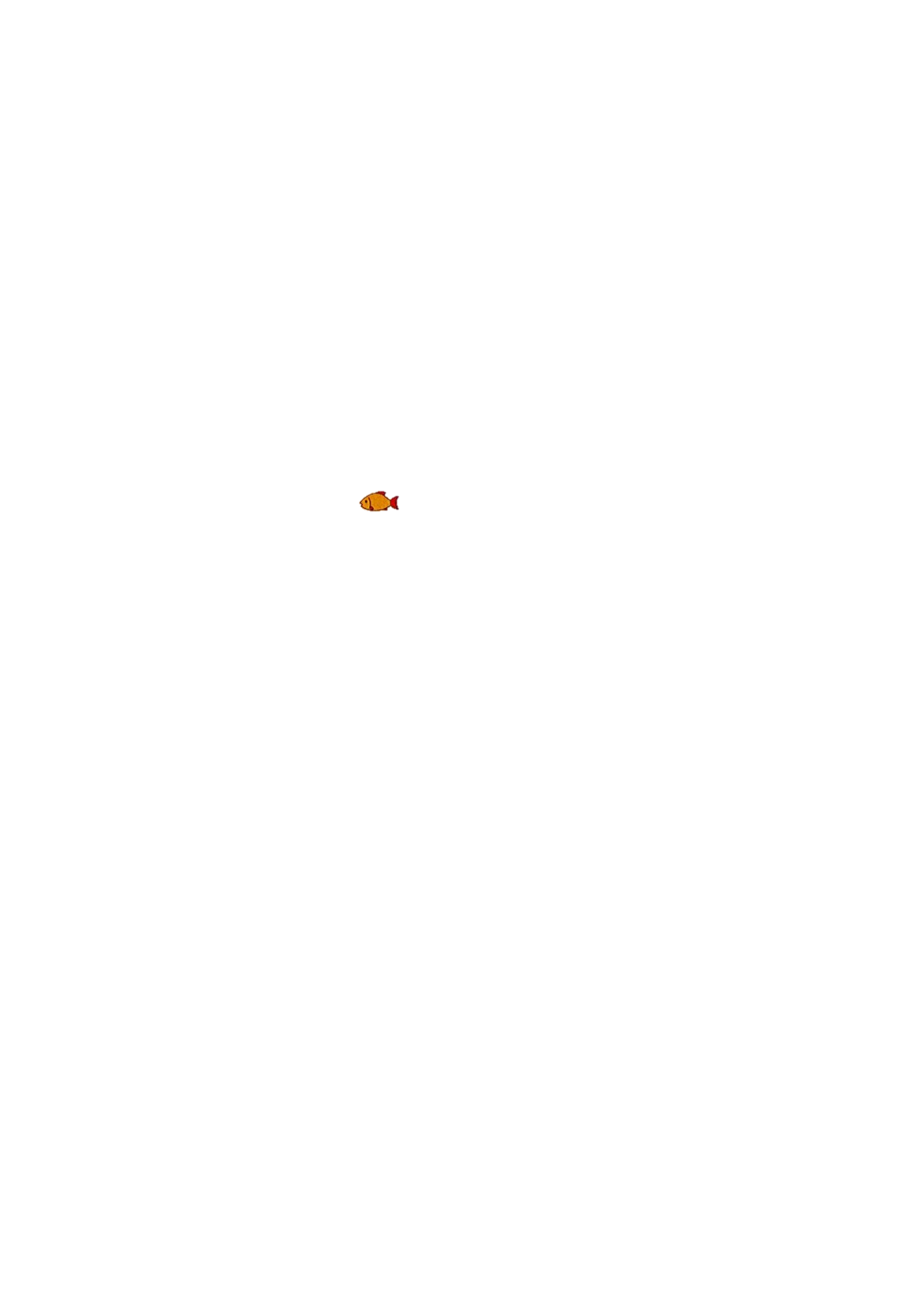 3
2
?
5
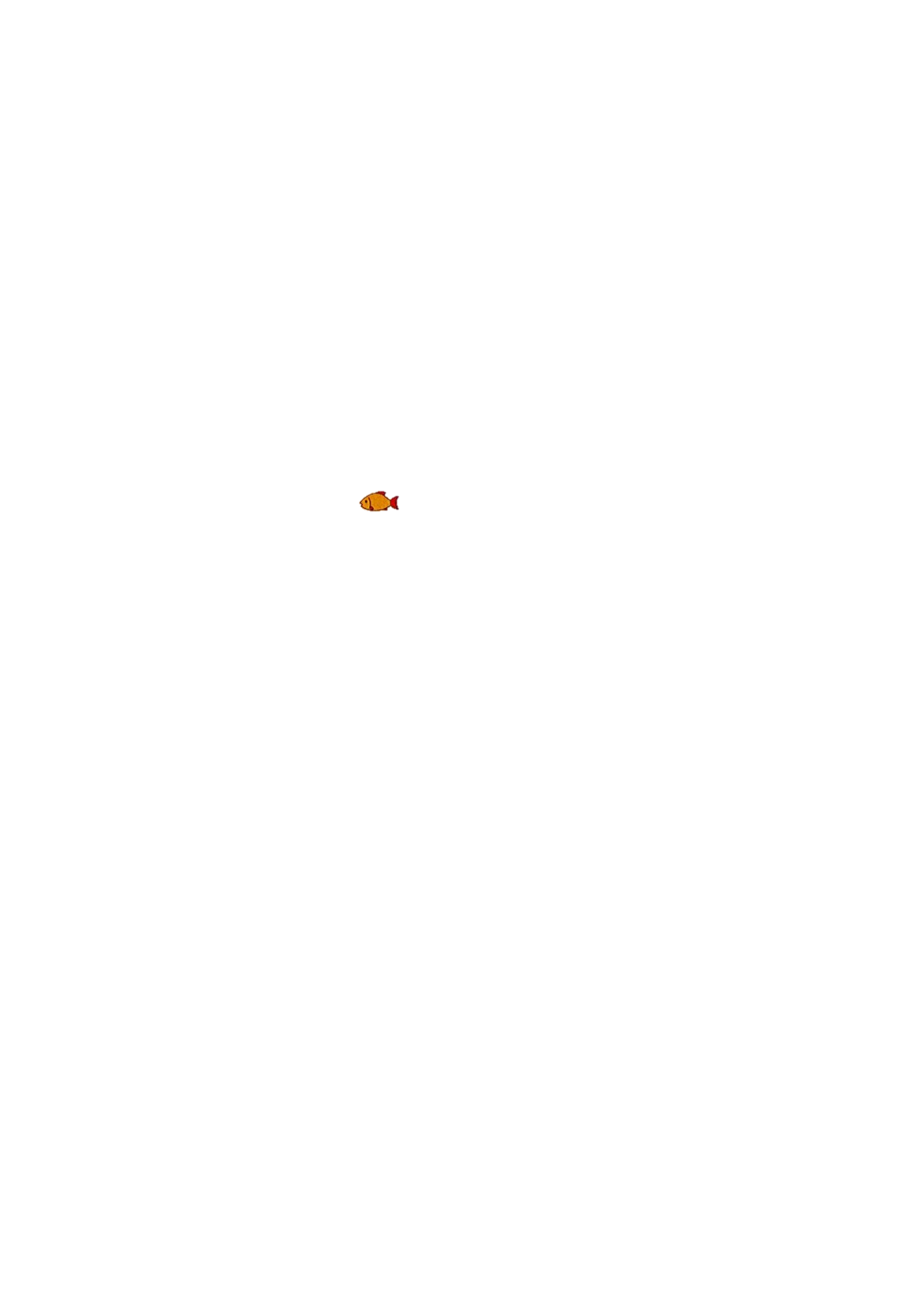 [Speaker Notes: Gv chia nhỏ câu hỏi để khai thác nd]
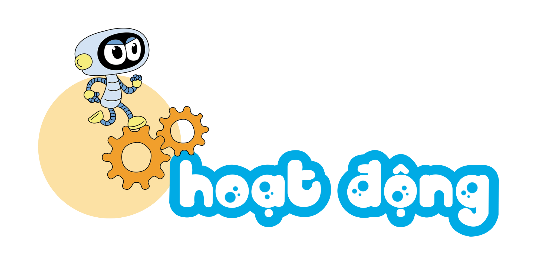 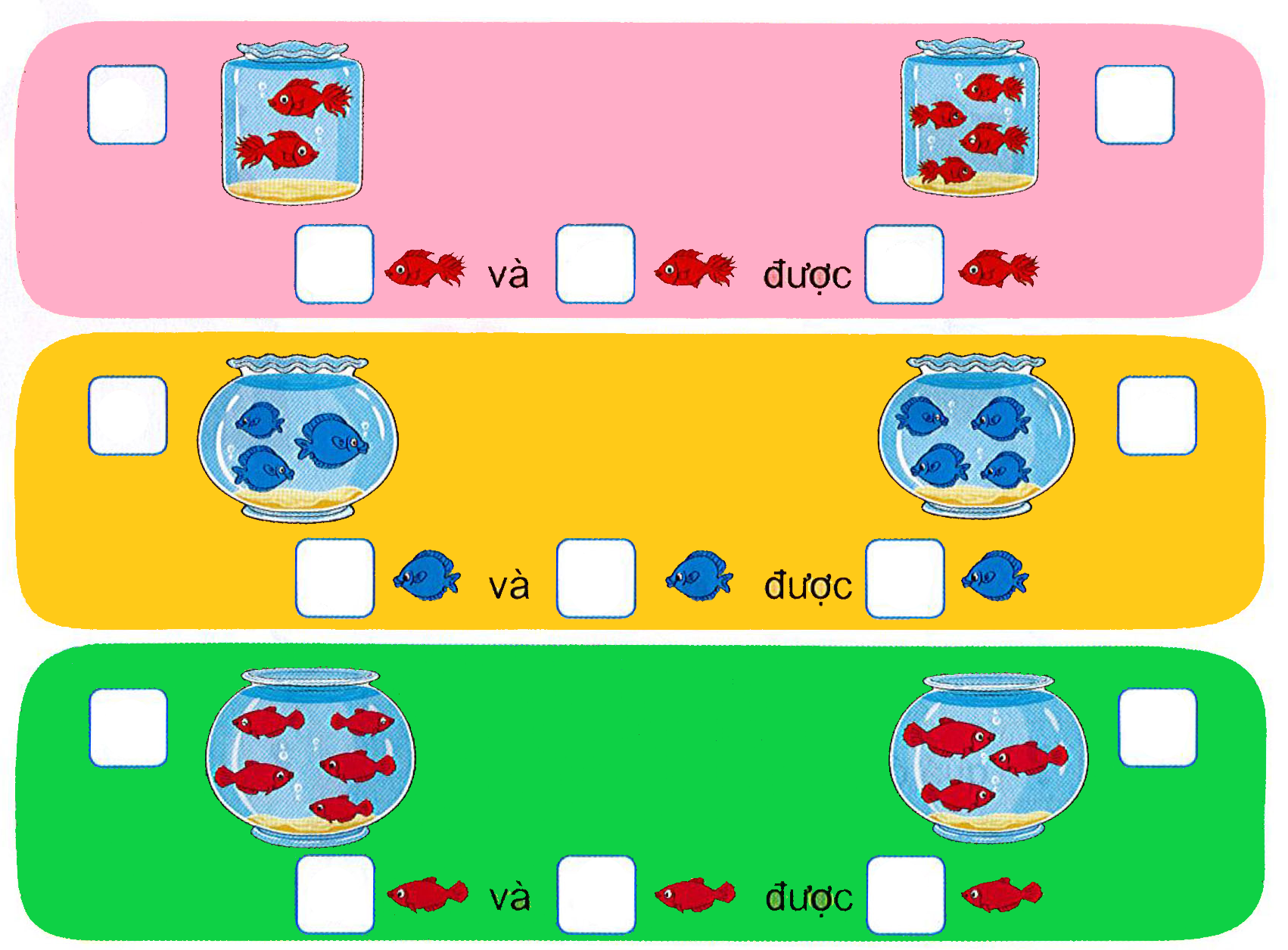 1
Số?
?
?
2
4
2
?
?
?
4
6
?
3
4
?
?
?
?
3
4
7
?
5
3
?
?
?
?
5
3
8
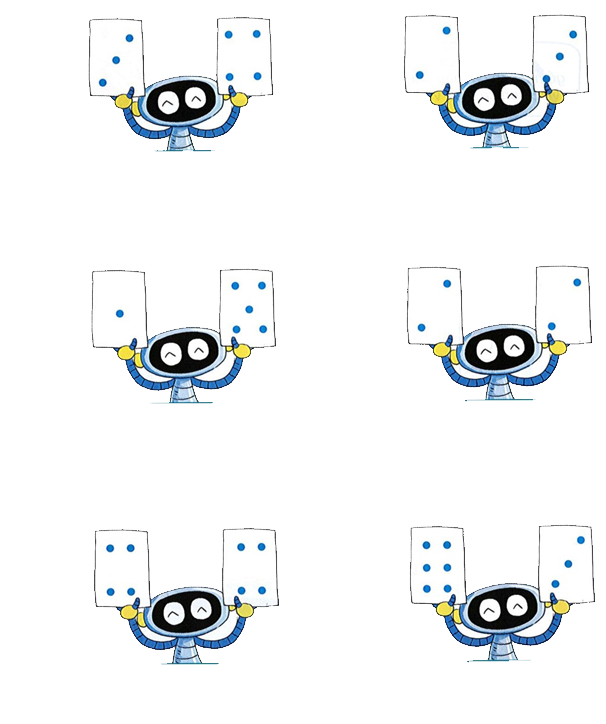 2
Số?
?
5
7
4
?
?
6
?
9
8
?
[Speaker Notes: Sách tham khảo]
a) Số chim nhiều hơn số cá.
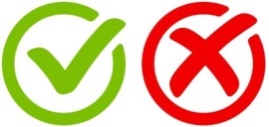 3
Câu nào đúng?
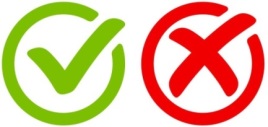 b) Số chim bằng số cá.
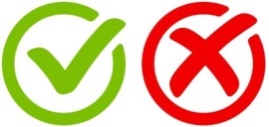 b) Số cá ít hơn số mèo.
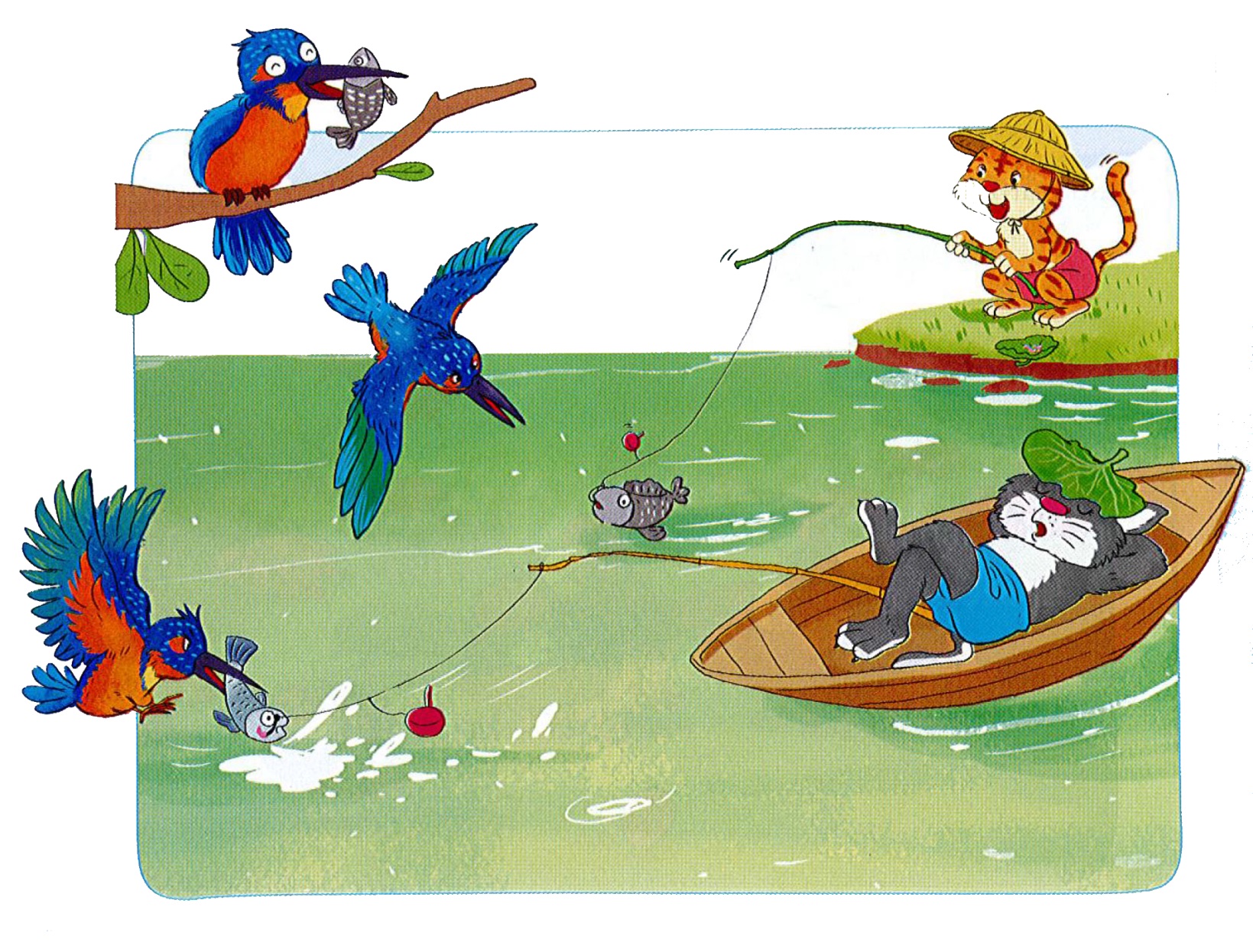 [Speaker Notes: Sách tham khảo]
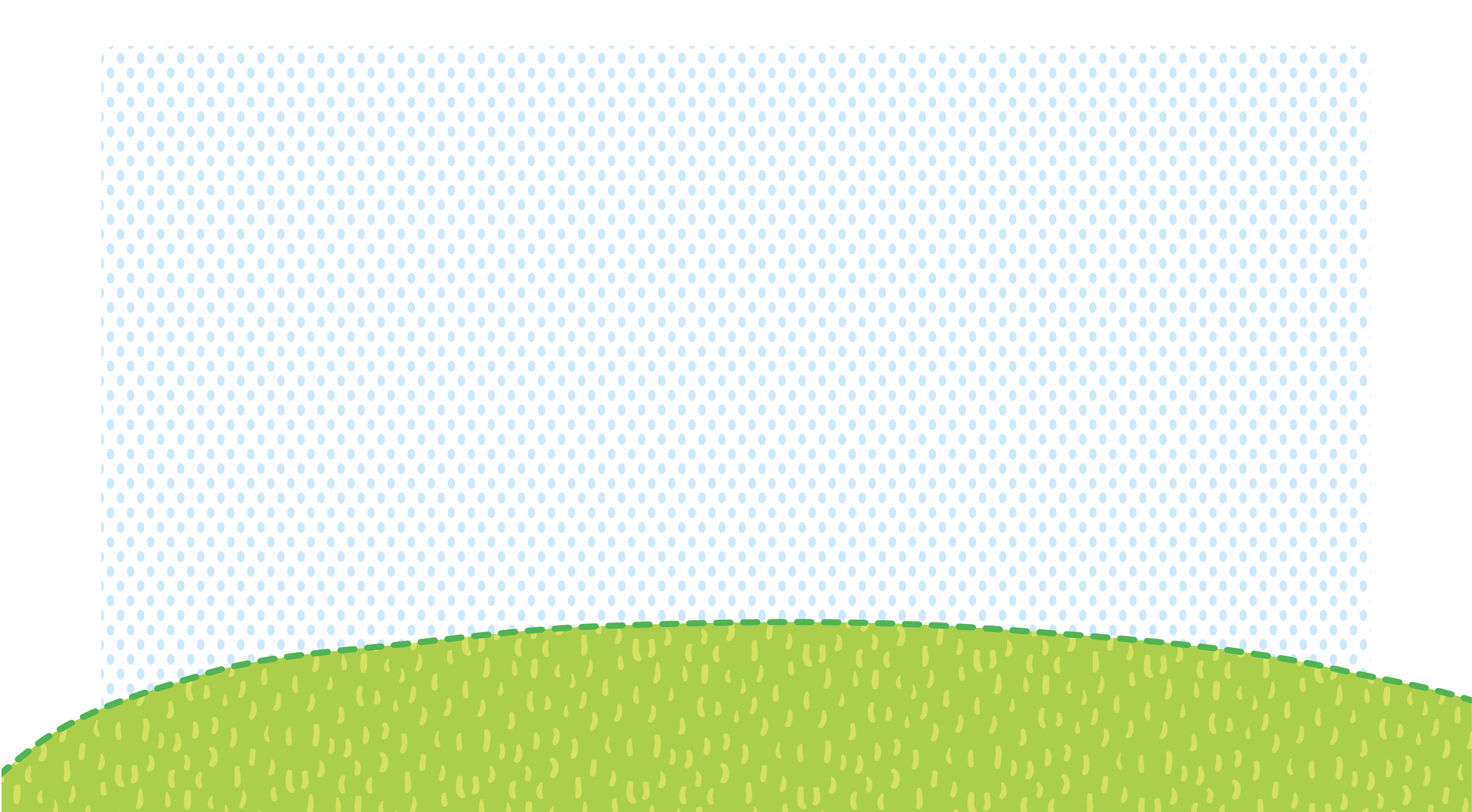 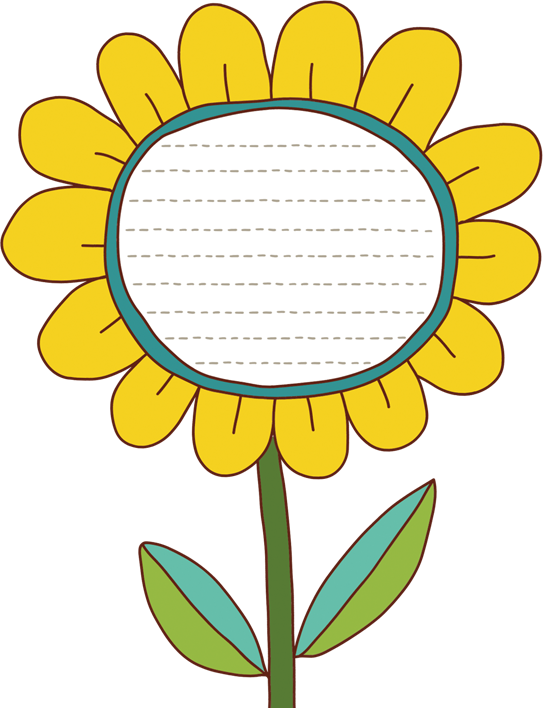 CỦNG CỐ
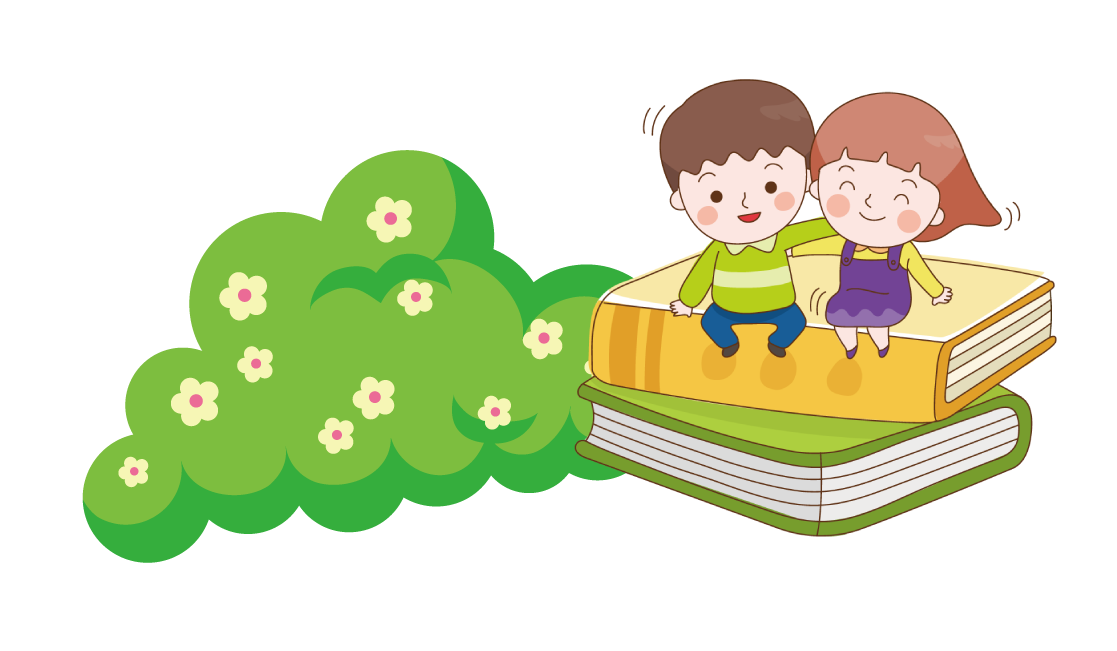